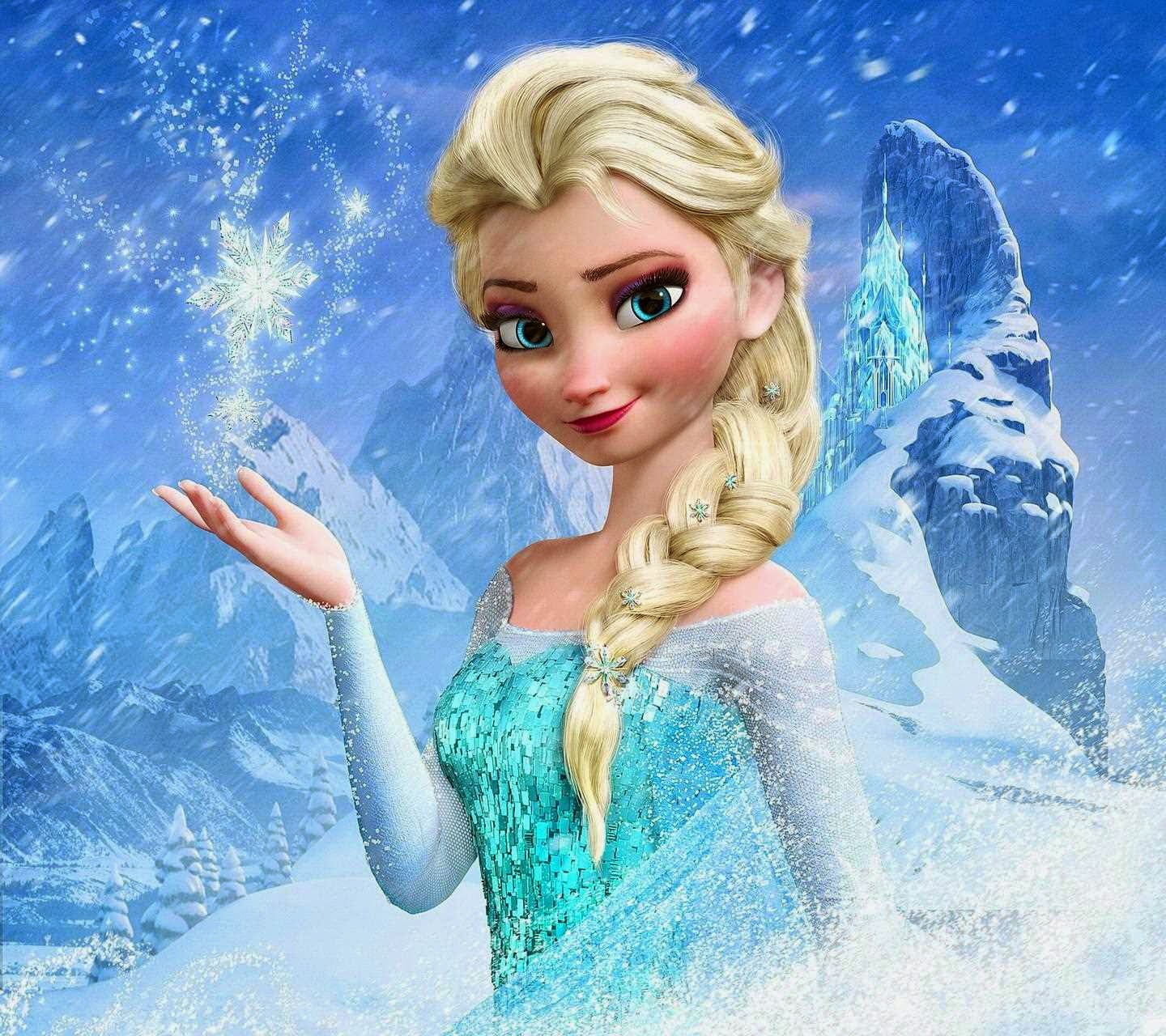 الماء والجليد١
أ.شيماء العنزي
نشاط تحفيزي
فروزن تصنع رجل الثلج
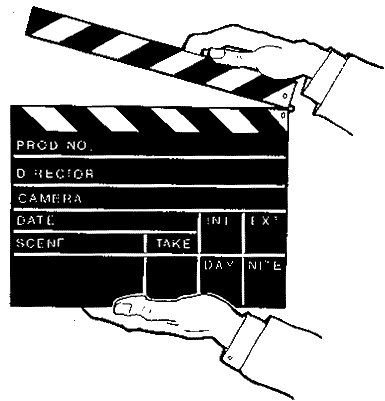 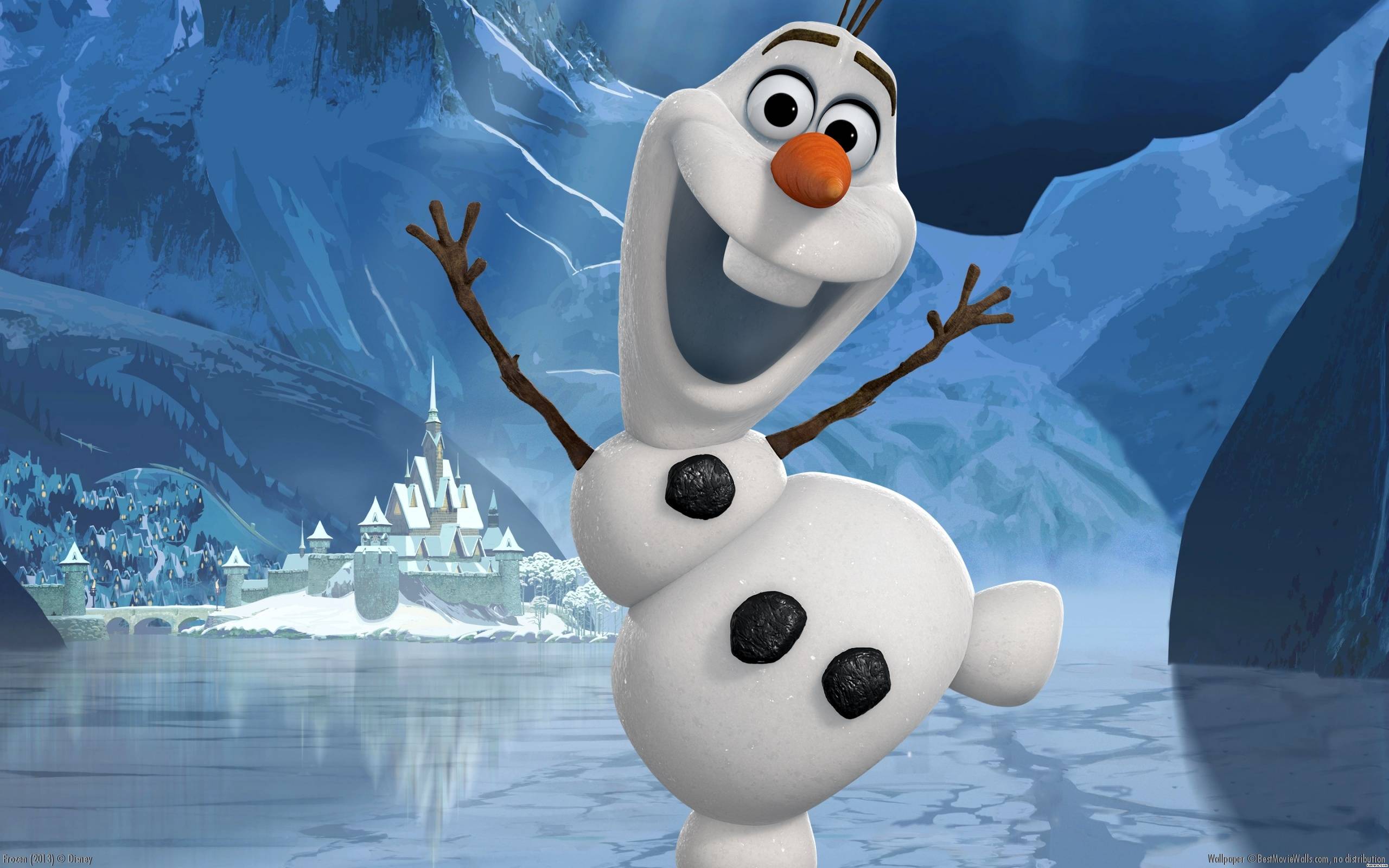 كيف تستطيع فروزن أن تحتفظ  برجل الثلج الذي صنعته؟
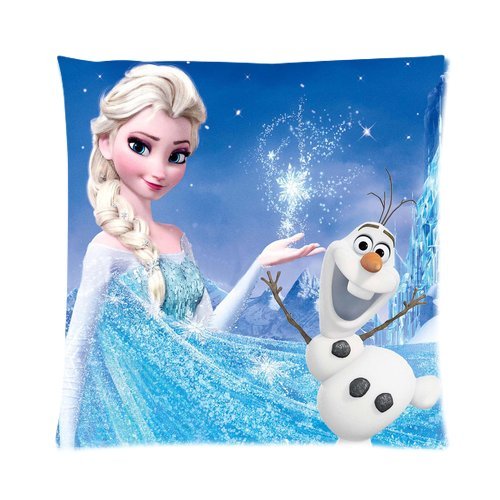 نشاط ١
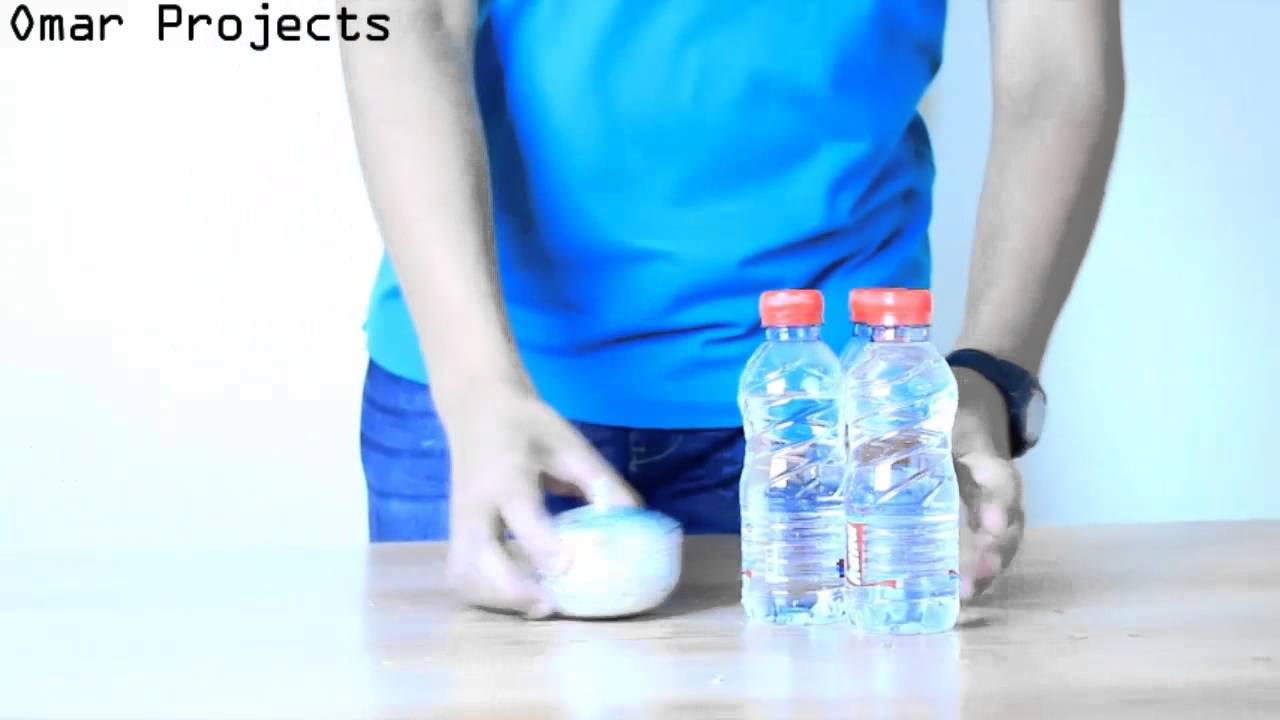 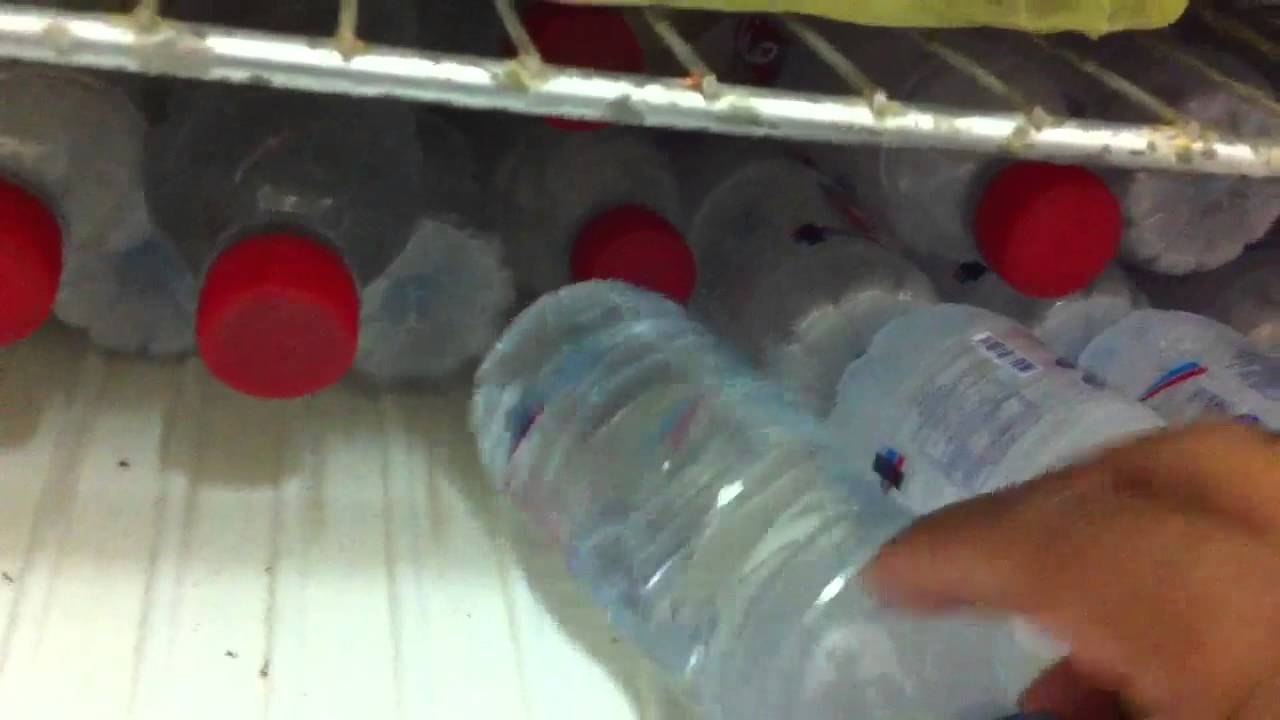 ٢
١
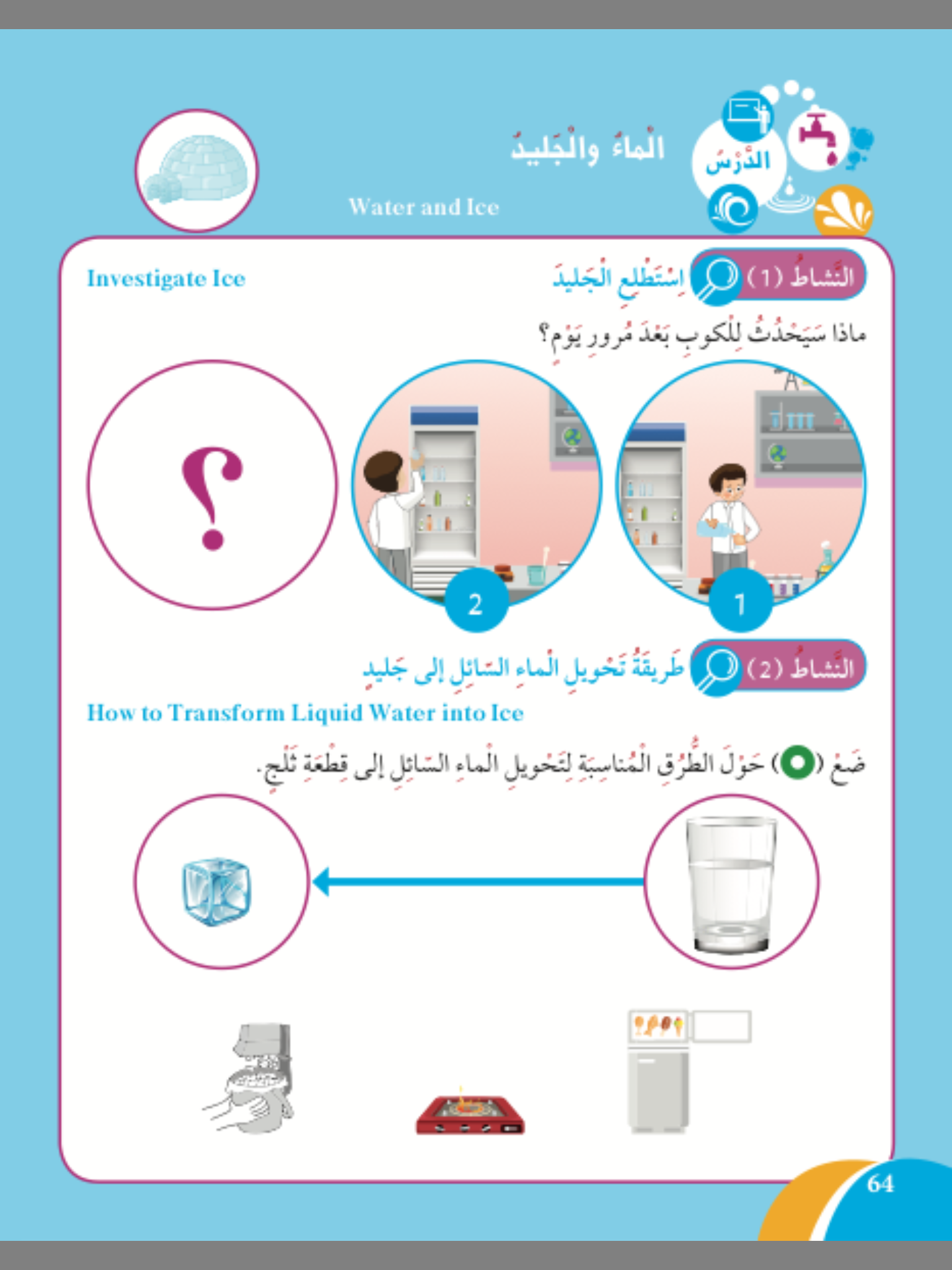 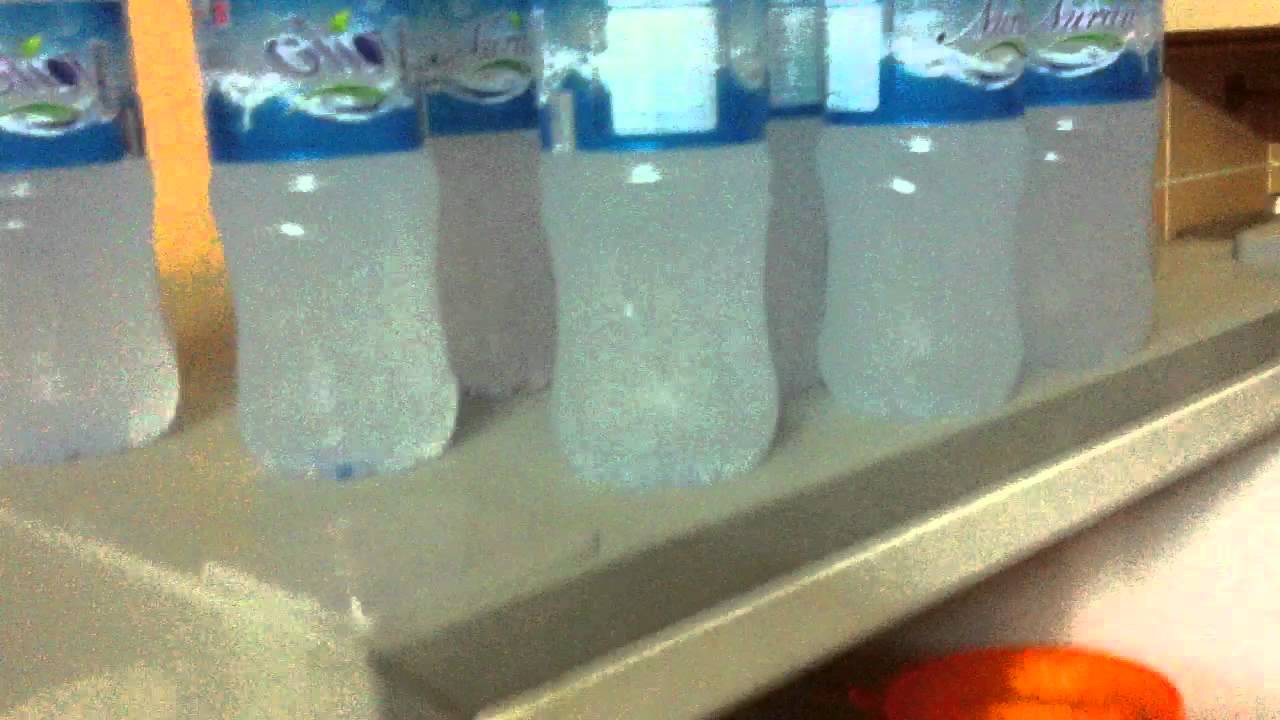 نشاط ٢
كيف أصنع المثلجات؟
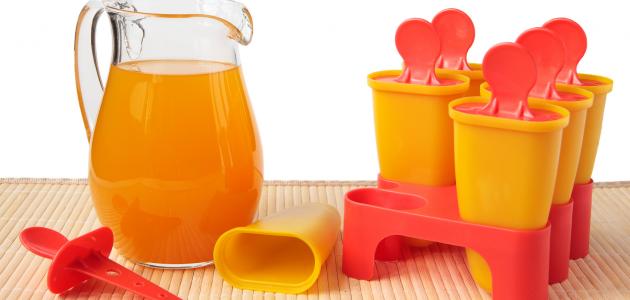 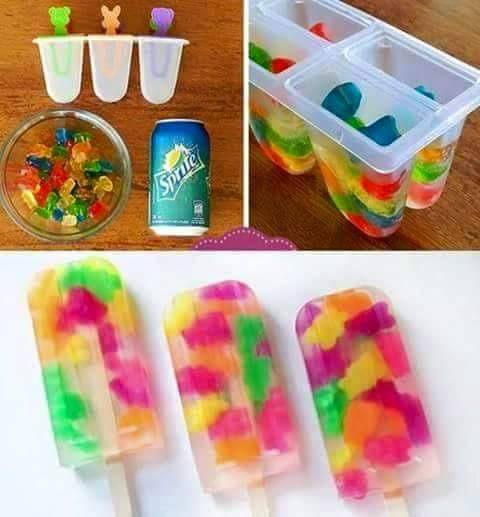 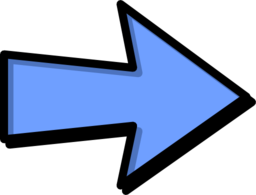 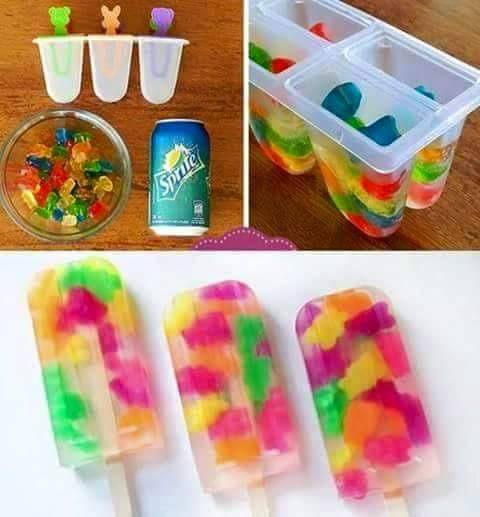 هيا نطبق
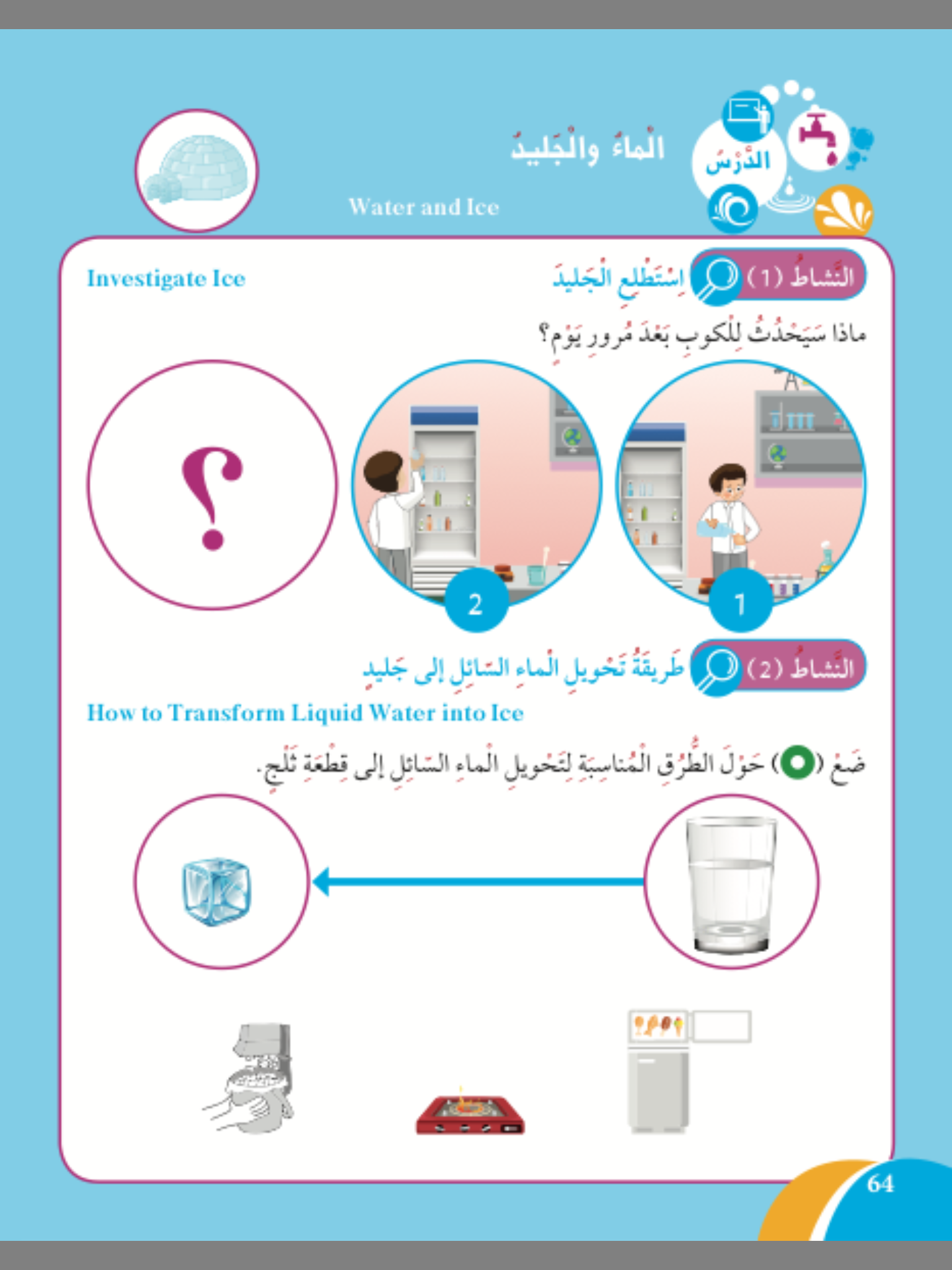 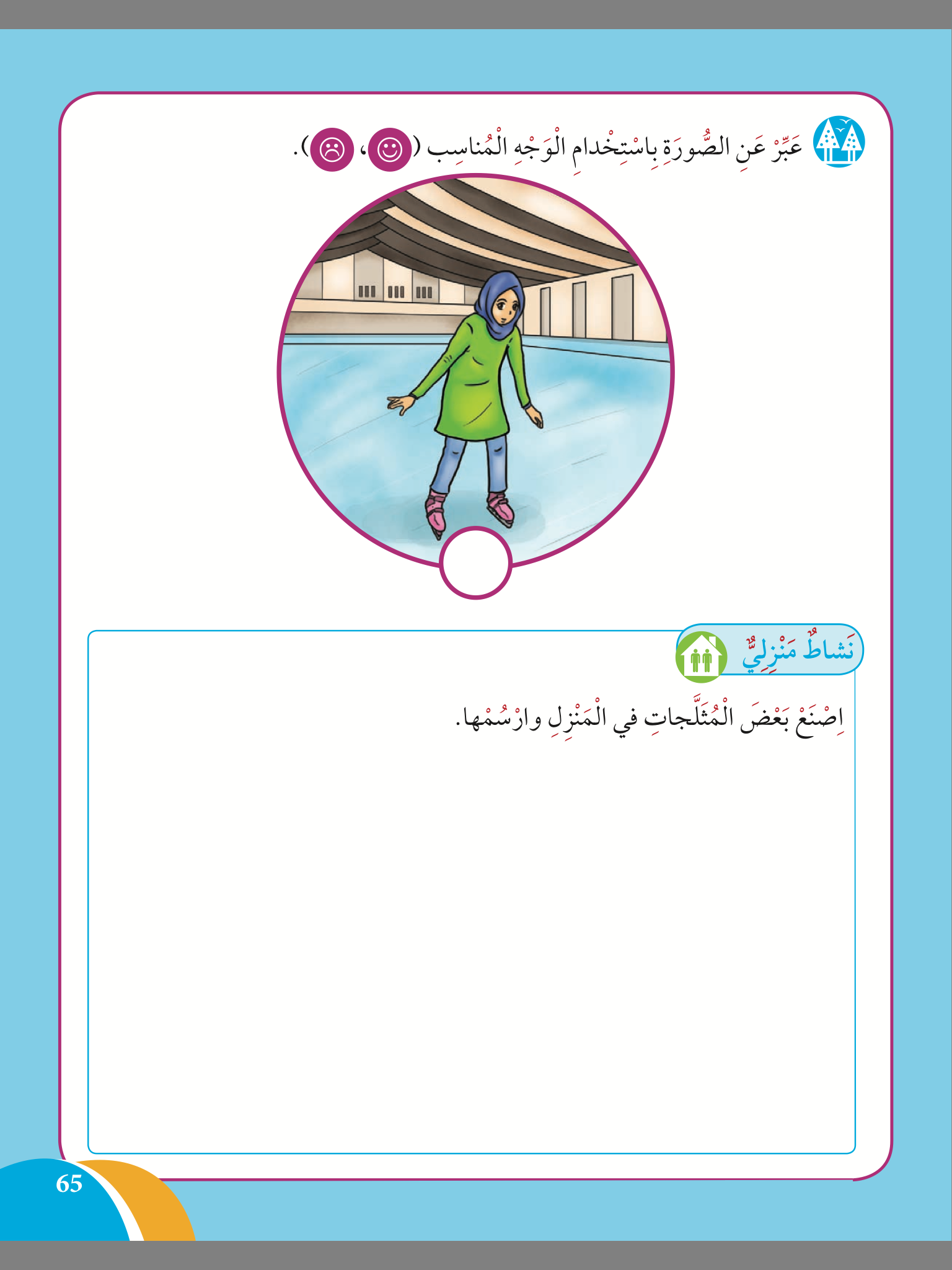